1
Uma Avaliação de dois Sistemas de Contagem de Pessoas com Câmera Zenital
Suellen Silva de Almeida
Victor Hugo Cunha de Melo
David Menotti
Introdução
2
Detecção, rastreamento e contagem de pessoas é útil para diversas aplicações comerciais, como monitoramento de espaços públicos, estádios de futebol, ou estações de ônibus.

O objetivo desse trabalho é implementar um sistema com essas características.
Introdução
3
Posicionamento da câmera: zenital

Primeiro Artigo: “K-means based segmentation for real-time zenithal people counting”

Segundo Artigo: “Real-time people counting using multiple lines”

Base de dados:
Vídeos dos autores
Vídeo encontrado no YouTube
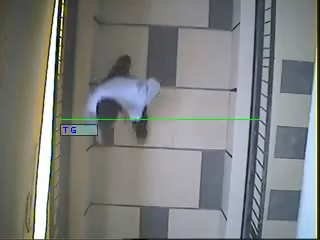 Artigo 1: Arquitetura do Sistema
4
Artigo 1: Remoção e Segmentação
5
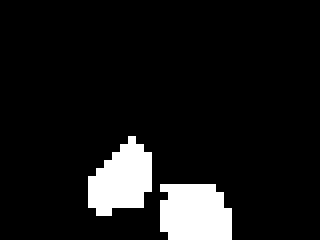 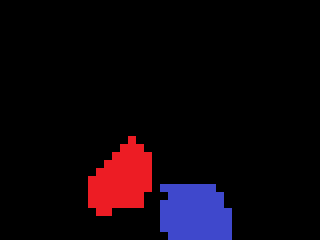 Artigo 2: Arquitetura do Sistema
6
A ideia principal é definir uma área de interesse na imagem e estabelecer linhas virtuais.
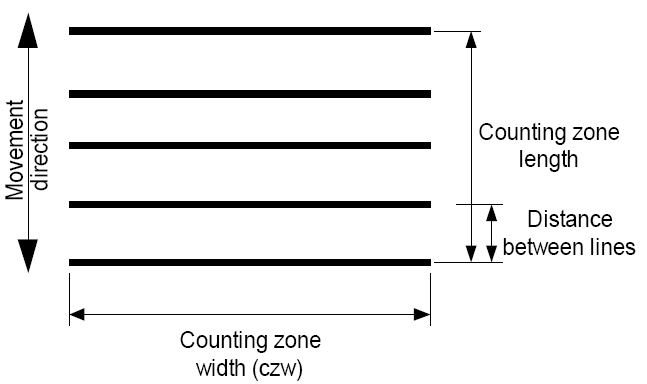 Artigo 2: Arquitetura do Sistema
7
Passos do algoritmo
Detecção de movimento nas imagens e extração das pessoas
Realizado através da diferença entre dois frames consecutivos.

Contagem parcial através das linhas virtuais
Cada linha possui uma função l
Quando uma pessoa passa pela linha, os pixels são acumulados nessa função l
O contador é incrementado para cada linha se o intervalo tem tamanho suficiente para representa uma pessoa
Artigo 2: Arquitetura do Sistema
8
Contagem parcial através das linhas virtuais
Para saber se a pessoa está entrando ou saído da imagem, é utilizado o algoritmo de Lucas-Kanade, que calcula o fluxo óptico
Um timer é necessário para “limpar” as linhas criadas por uma pessoa

Análise das linhas para contagem final
O artigo não explica direito como essa análise é realizada
Artigo 2
9
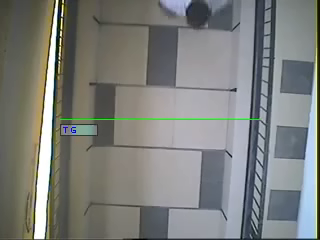 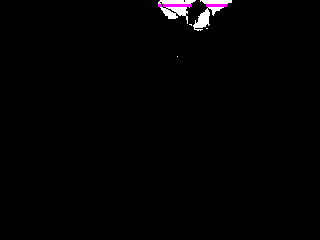 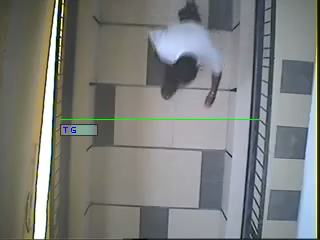 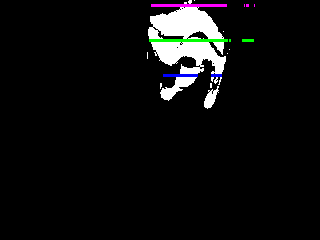 Resultados e Análise
10
Para avaliar os métodos, calculamos as métricas mais utilizadas em problemas de Reconhecimento de Padrões: precisão, recall e   F-score (média ponderada da precisão e recall).

Os termos verdadeiro positivo (TP), verdadeiro negativo (TN), falso positivo (FP) e falso negativo (FN) são utilizados para comparar a classificação de um item (de acordo com um algoritmo) com a real classificação desse item.
Resultados e Análise
11
Artigo 1
Resultados e Análise
12
A precisão não foi tão boa devido aos seguintes motivos: 

ajuste de parâmetros;
ruídos nas imagens;
Resultados e Análise
13
Como o Artigo 2 não tinha informações necessário para implementar o último passo, apresentaremos os resultados apresentados no próprio artigo.
Resultados e Análise
14
Comparação entre os dois algoritmos
Conclusão
15
Artigo 1
O resultado obtido não foi tão preciso quanto ao artigo original devido ao problema para se determinar os parâmetros da aplicação e os ruídos não removidos dos frames.
Artigo 2
Precisamos criar uma forma de implementar o último passo do algoritmo. Os resultados apresentados pelo autor são piores que os resultados encontrados no Artigo 1.
Trabalhos Futuros
16
Artigo 1:
Substituir a segmentação via k-means por um algoritmo de labeling que poderá melhorar o desempenho;
Ajustar os parâmetros (Dmin automático);
Remover ruídos das imagens;
Artigo 2:
 Implementar o último passo;

Estudar outros métodos de rastreamento, como Filtro de Partículas e Colônia de Formigas
Perguntas
17
???